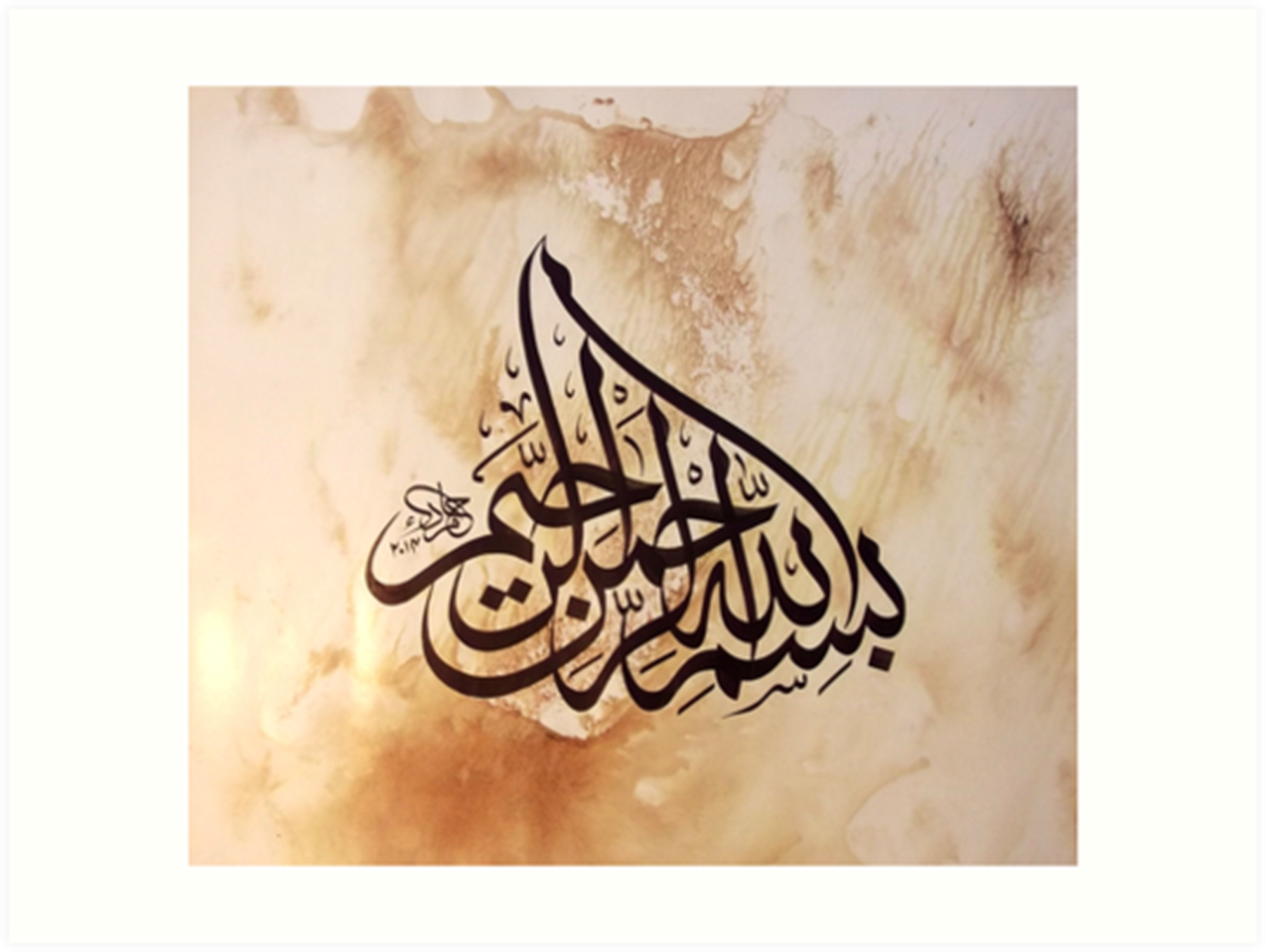 1
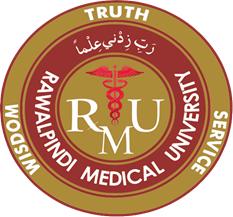 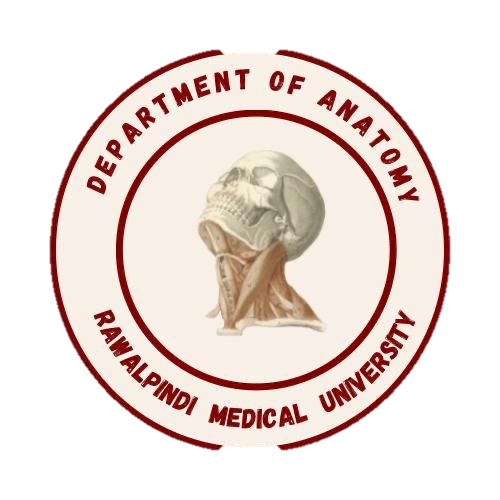 Special Senses Module2nd Year MBBS (LGIS)Neurotransmitters
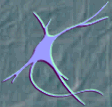 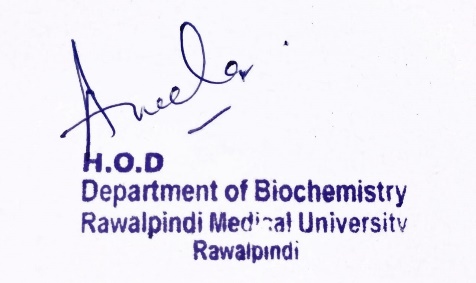 Presenter: Dr. Aneela Jamil					Date: 26-02-25
(Assistant Professor)
Motto, Vision, Dream
To impart evidence based research oriented medical education

To provide best possible patient care

To inculcate the values of mutual respect and ethical practice of medicine
3
Professor Umar Model of Integrated Lecture
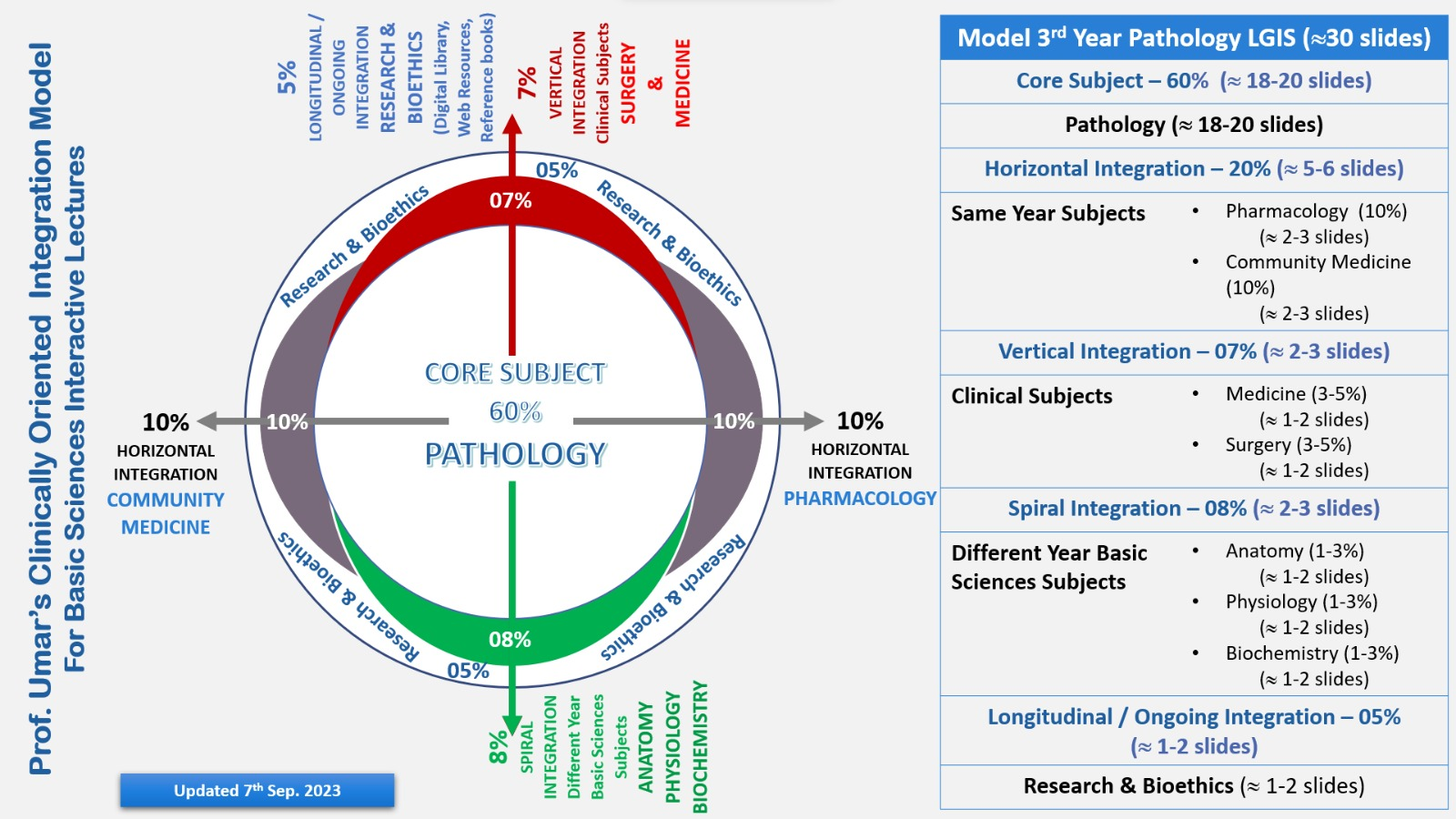 4
Learning Objectives

At the end of this lecture students should be able to 
Discuss classification of neurotransmitters
Describe the steps of neurotransmission 
Explain synthesis and role of important neurotransmitters 
Vertically integrate related disorders
5
Core Knowledge
Definition
A chemical substance released by one neuron that affects another neuron or an effector organ (e.g., muscle, gland, blood vessel)
OR
Chemical messenger that transmits signals from a neuron to a target cell across a synapse
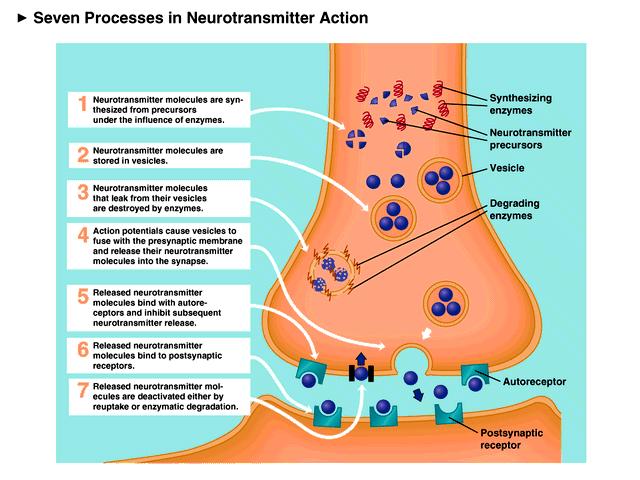 Core Knowledge
Core Knowledge
Classification based on chemical composition
Core Knowledge
Classification based on function
Core Knowledge
Fate of Neurotransmitters
At postsynaptic membrane 
Enzymatic degradation 
Reuptake mechanism - this is the most common fate
Core Knowledge
Mechanism of Action
Types of Receptors 
Ionotropic receptor
Ligand binding to receptor is directly linked to opening or closing of ion channel
Metabotropic receptor
Ligand binding to receptor is indirectly linked to ion channel through second messenger system
Core Knowledge
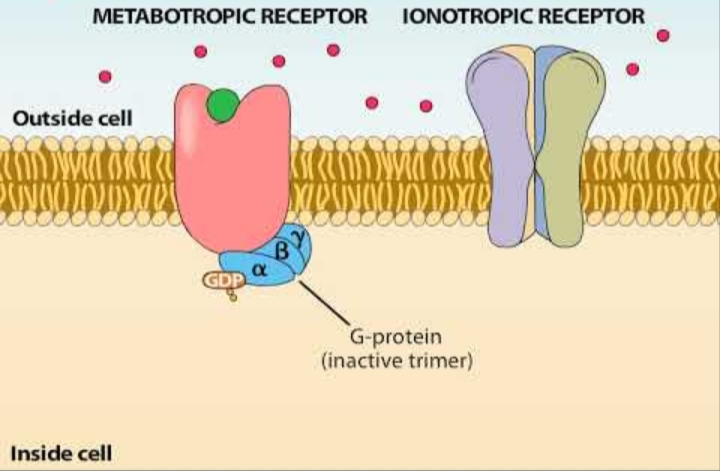 Acetylcholine
Core Knowledge
Synthesis: 
from choline and acetyl CoA in presynaptic cholinergic neurons
enzyme is choline acetyl transferase
Core Knowledge
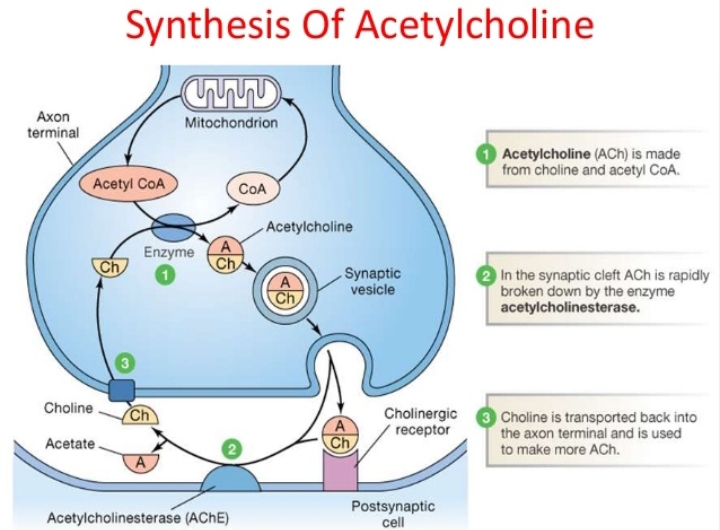 Core Knowledge
2. Release: 
nerve impulse moves down to the presynaptic terminal  change in the membrane potential  opening of voltage gated calcium channels  Ca2 influx  synaptic vesicles fuse with the axonal membrane  exocytosis of Ach to synaptic cleft
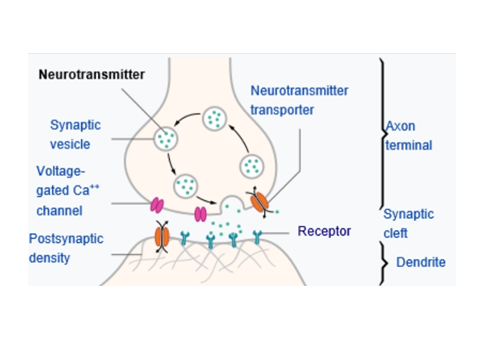 Core Knowledge
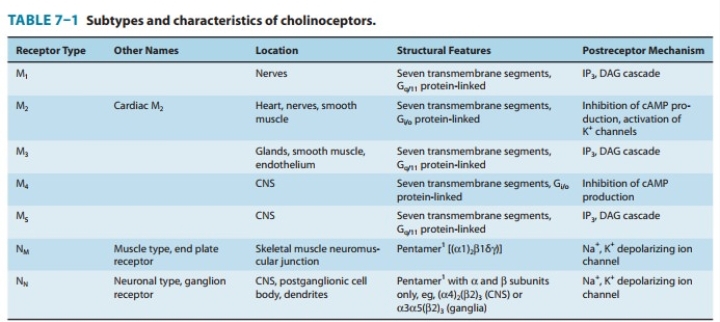 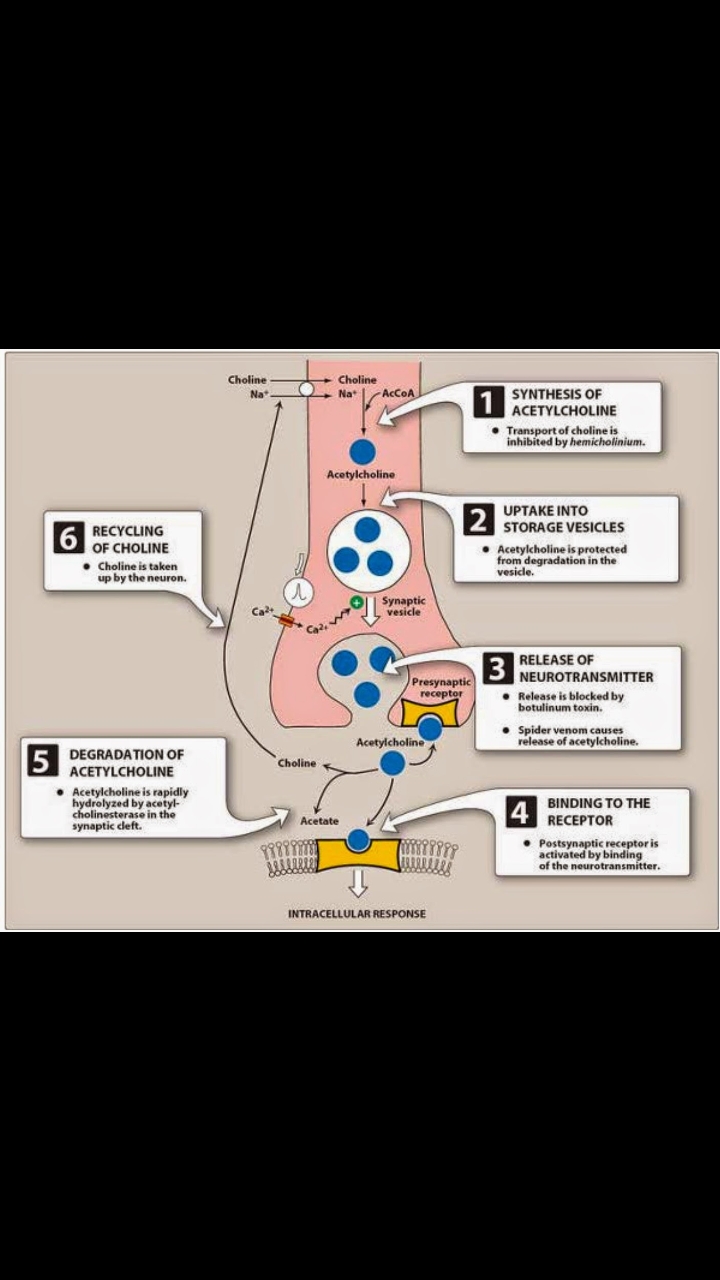 Core Knowledge
Catecholamines 
Synthesis:
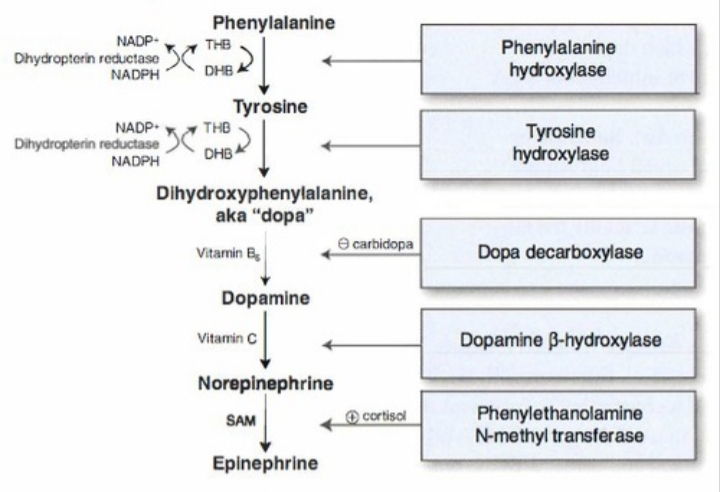 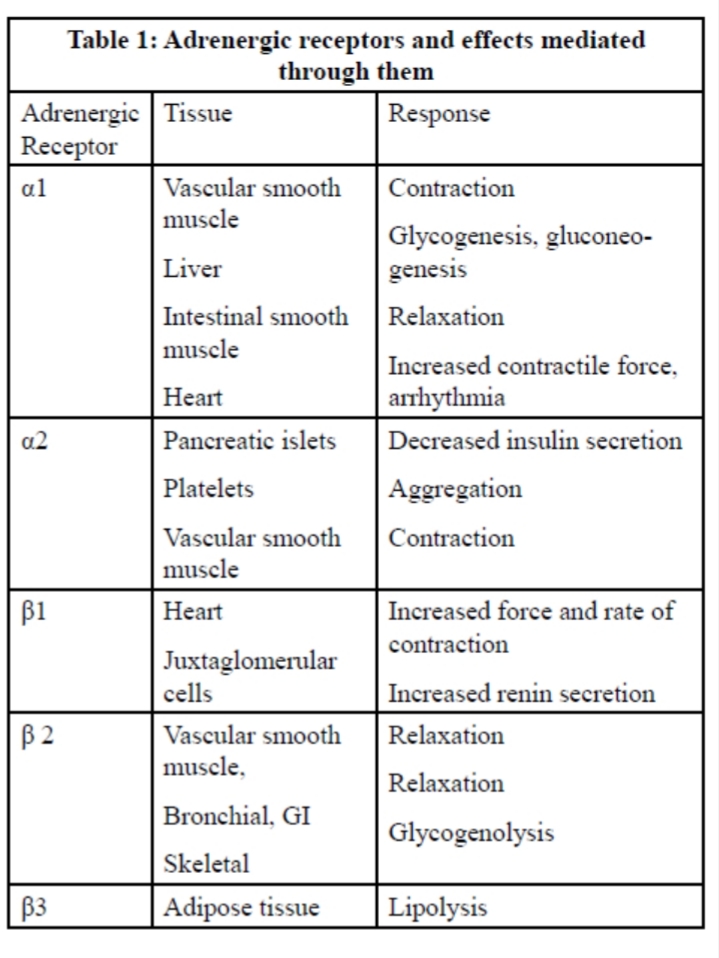 Core Knowledge
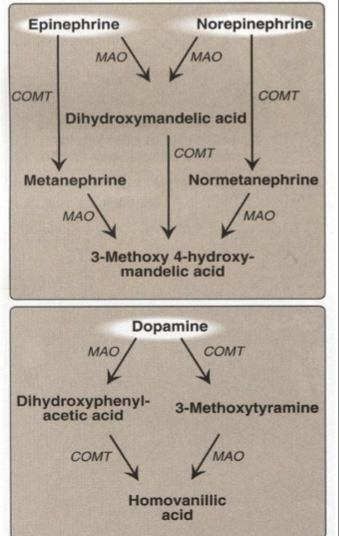 4. Deactivation:
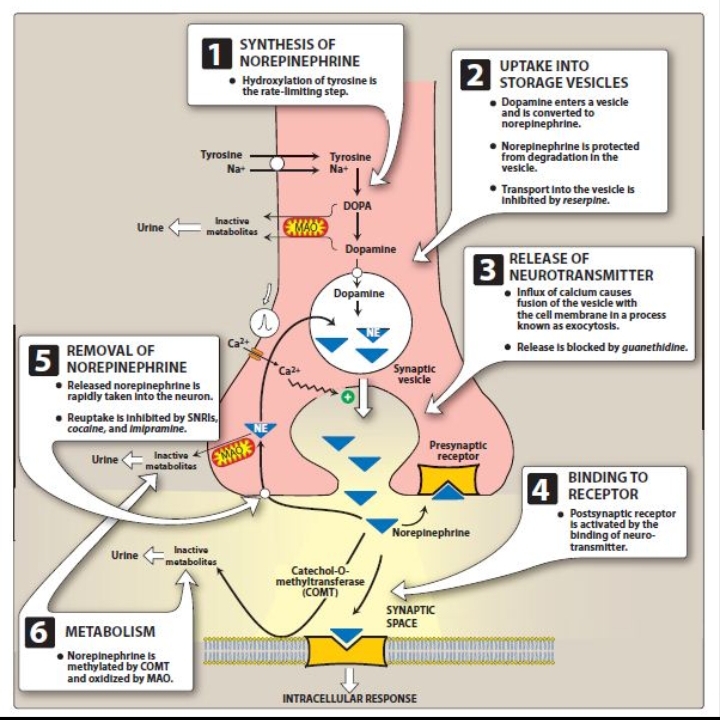 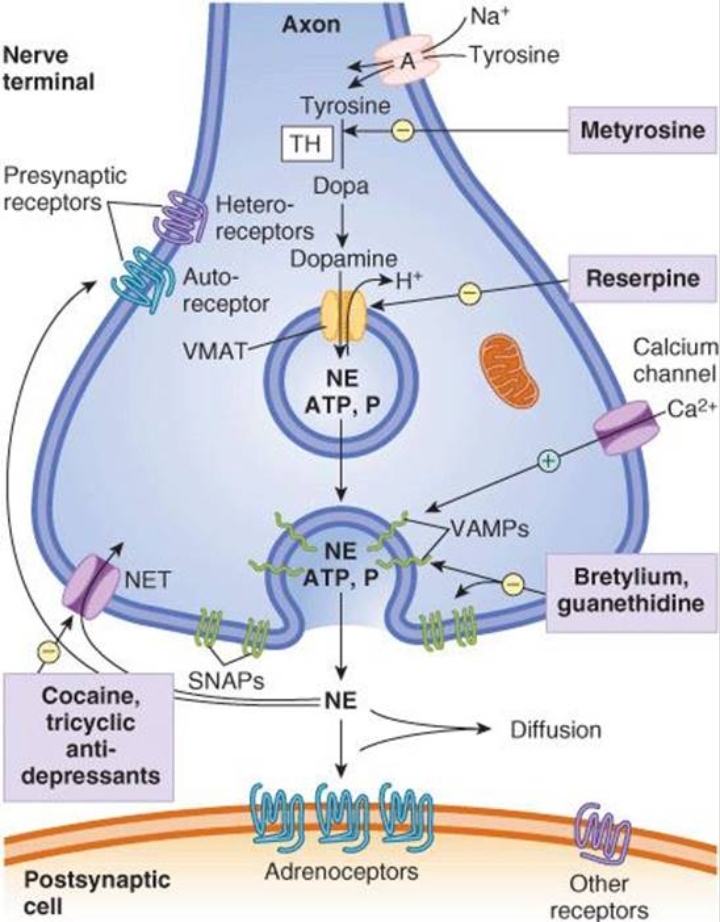 Core Knowledge
Serotonin
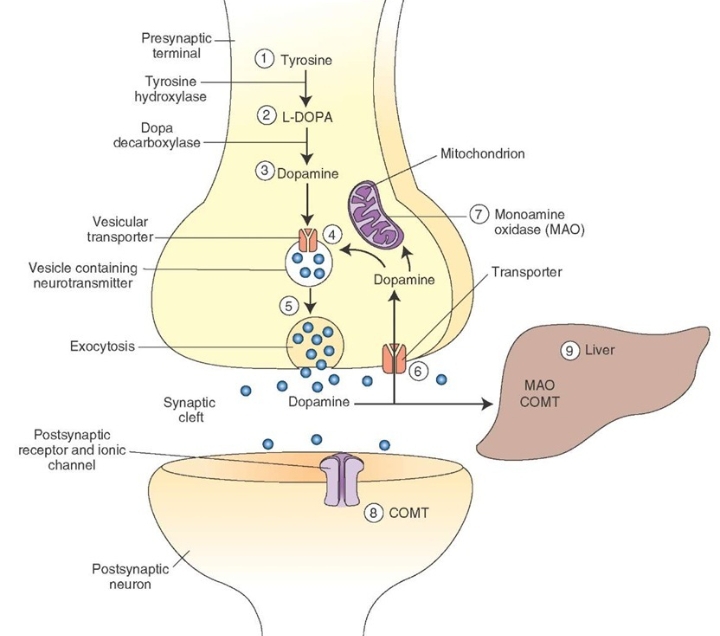 Core Knowledge
Synthesis, release, binding & degradation
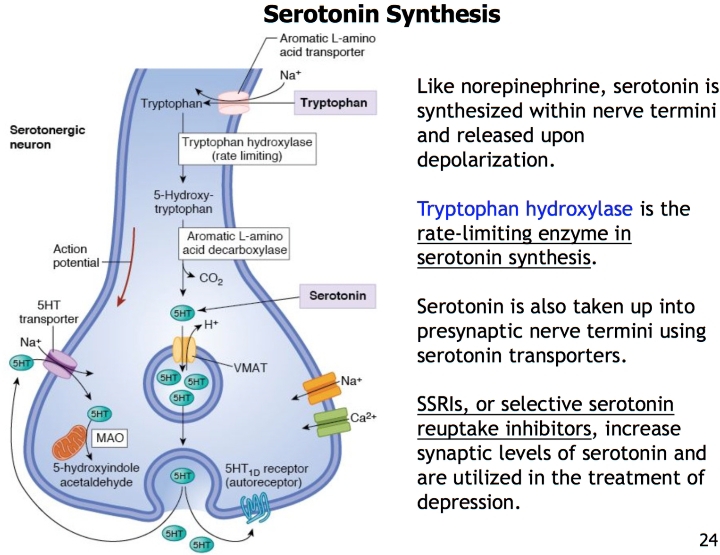 Core Knowledge
Glutamate 
Synthesis: 
from glutamine by glutaminase enzyme

NOTE: precursor of GABA by glutamate decarboxylase enzyme
Core Knowledge
Binding to receptor: 
metabotropic & ionotropic receptors (NMDA, APMA & kainate)
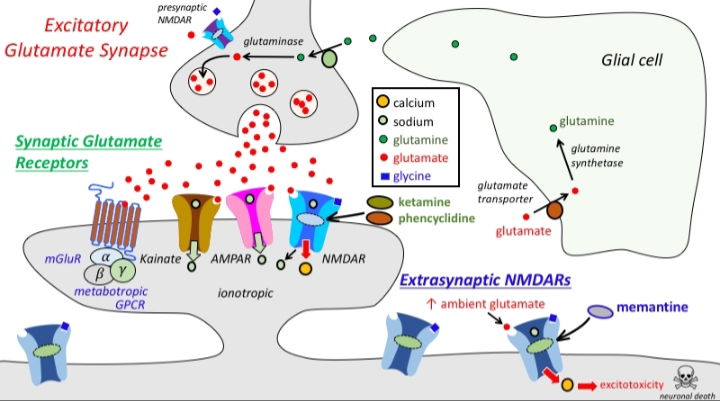 Core Knowledge
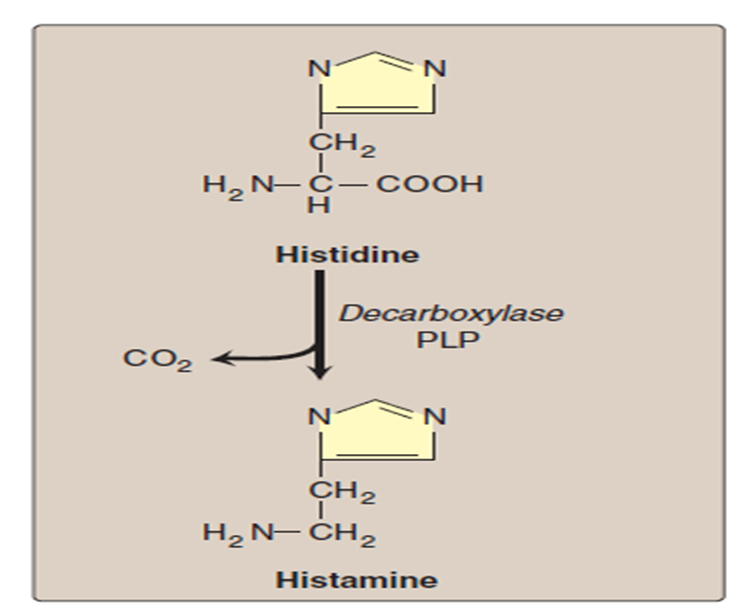 Histamine 
Histidine, on decarboxylation, gives the corresponding amine  HISTAMINE
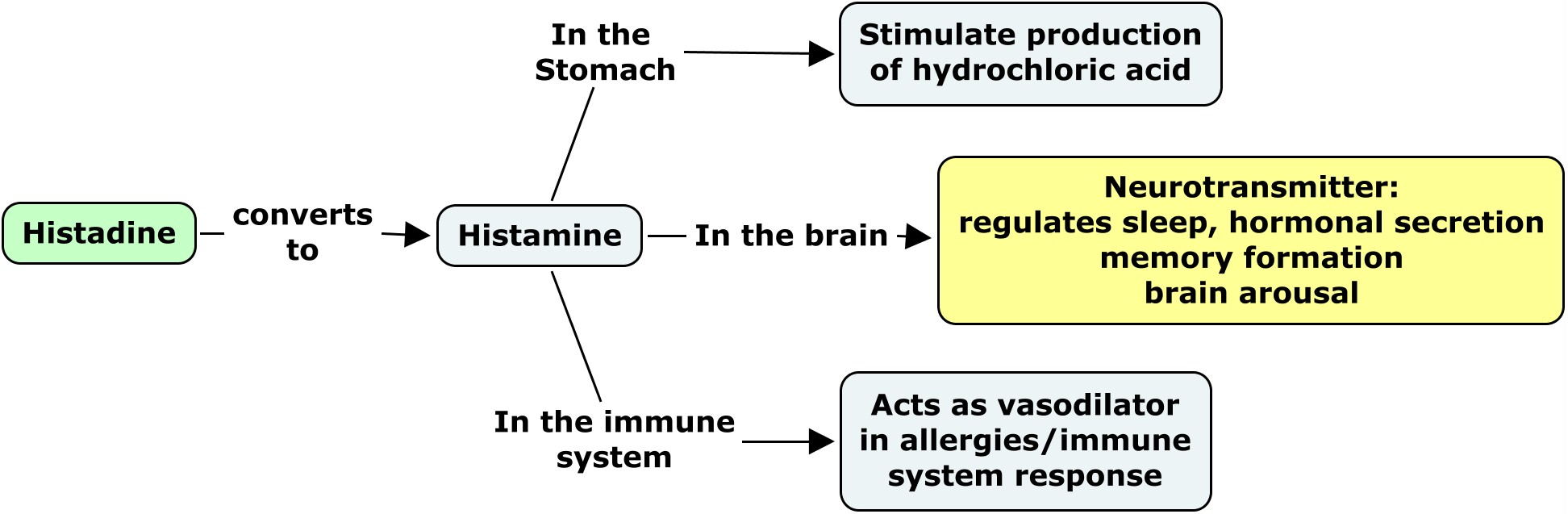 Core Knowledge
Nitric Oxide 
Arginine is the substrate for the production of Nitric oxide (NO) by nitric oxide synthase
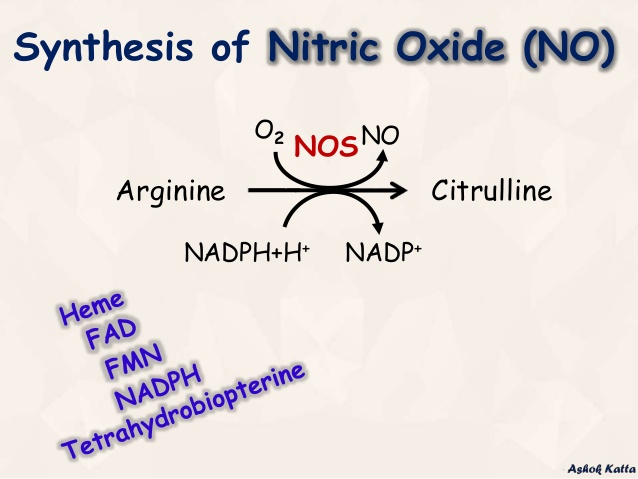 Core Knowledge
smooth muscle relaxation
vasodilation 
regulation of blood flow and the blood pressure (inhibitors of NO synthesis raise blood pressure)
inhibitor of platelet aggregation and adhesion
neurotransmitter
mediates the bactericidal actions of macrophages
Functions of Nitric oxide
Horizontal Integration
Anatomical & Physiological Aspects
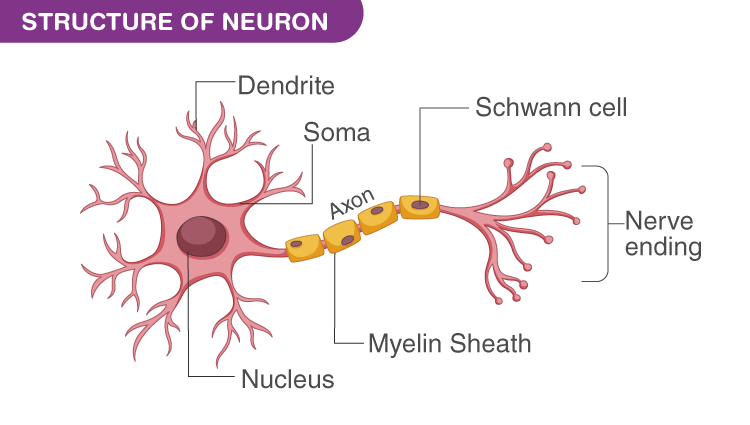 29
Vertical Integration
Acetylcholine
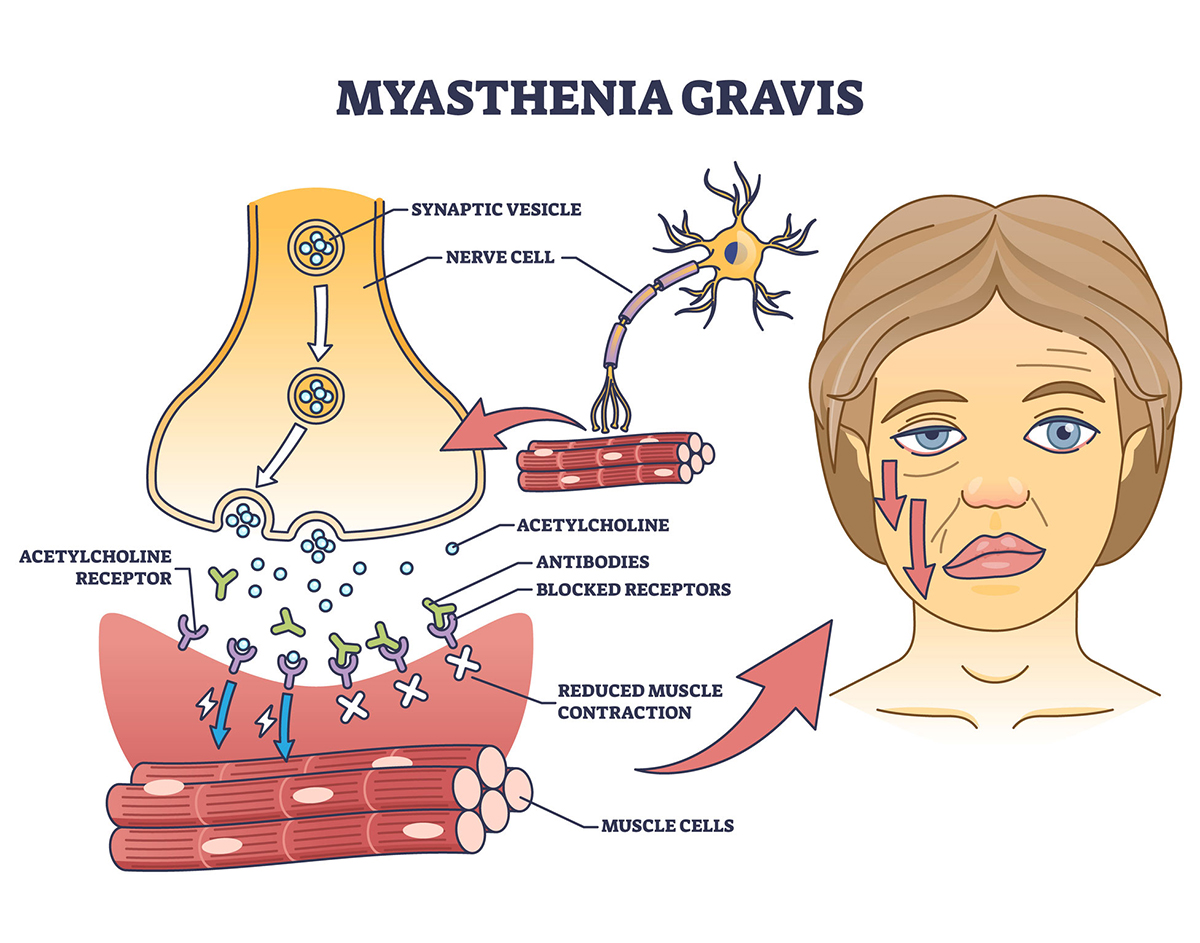 Vertical Integration
Dopamine
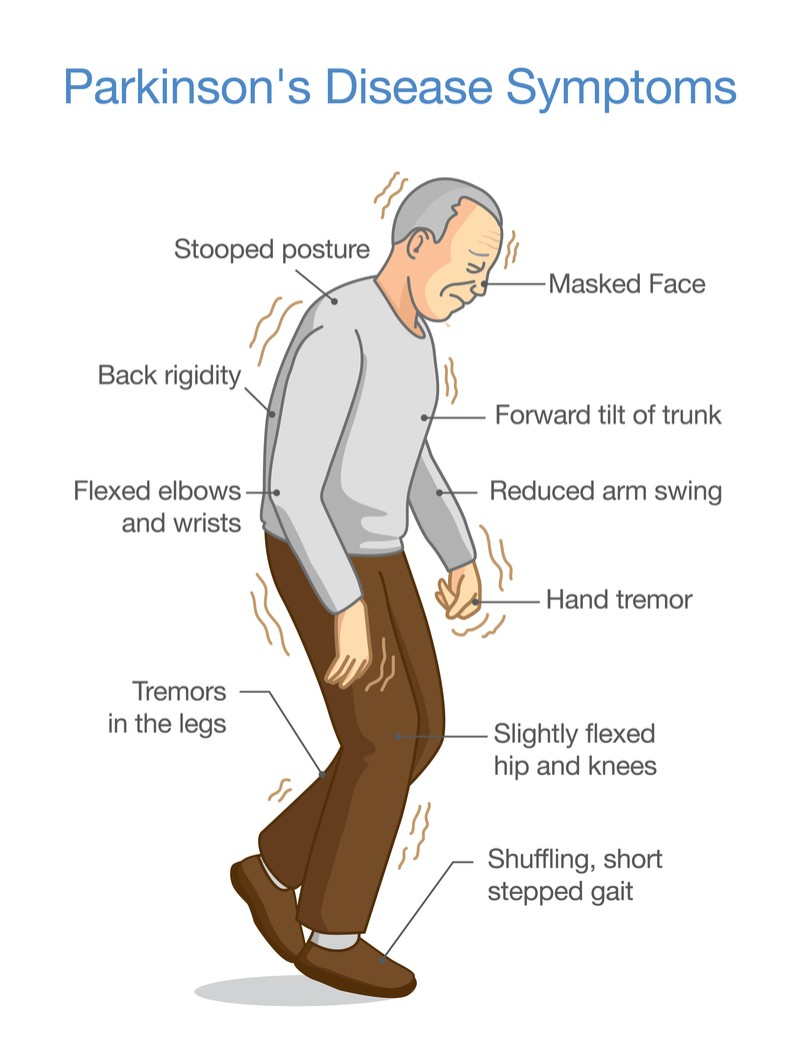 Spiral Integration
Family Medicine
Family Medicine plays important role in following manner:
Early Diagnosis
Education
Dietary Guidance
Monitoring
Refer to Specialists
32
Spiral Integration
Artificial Intelligence
Artificial Intelligence plays role in following aspects:
Utilizes extensive data from patient thereby enhancing prevention, diagnosis & treatment based on individual genetic profile
33
Spiral Integration
Suggested Research Article
Introduction
A pathological feature of Parkinson’s disease (PD) is the progressive loss of dopaminergic neurons and decreased dopamine (DA) content in the substantia nigra pars compacta in PD brains. DA is the neurotransmitter of dopaminergic neurons. Accumulating evidence suggests that DA interacts with environmental and genetic factors to contribute to PD pathophysiology. Disturbances of DA synthesis, storage, transportation and metabolism have been shown to promote neurodegeneration of dopaminergic neurons in various PD models. DA is unstable and can undergo oxidation and metabolism to produce multiple reactive and toxic by-products, including reactive oxygen species, DA quinones, and 3,4-dihydroxyphenylacetaldehyde. Here we summarize and highlight recent discoveries on DA-linked pathophysiologic pathways, and discuss the potential protective and therapeutic strategies to mitigate the complications associated with DA.
Link: https://translationalneurodegeneration.biomedcentral.com/articles/10.1186/s40035-023-00378-6

Journal Name : BMC
 
Title: Role of dopamine in the pathophysiology of Parkinson’s disease


Author Name: Zhi Dong Zhou
34
Spiral Integration
Bioethics
Appropriate information
Explain to patient or his family the genetic aspects of the condition 
Counselling
35
How To Access Digital Library
Steps to Access HEC Digital Library
Go to the website of HEC National Digital Library
On Home Page, click on the INSTITUTES
A page will appear showing the universities from Public and Private Sector and other Institutes which have access to HEC National Digital Library HNDL
Select your desired Institute
A page will appear showing the resources of the institution
Journals and Researches will appear
You can find a Journal by clicking on JOURNALS AND DATABASE and enter a keyword to search for your desired journal
36
Learning Resources
Lippincott Illustrated Reviews Biochemistry, 8th Edition, Chapter 13, 21, page no. 380, 580-83 
Google scholar
Google images
37
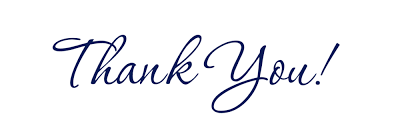 38